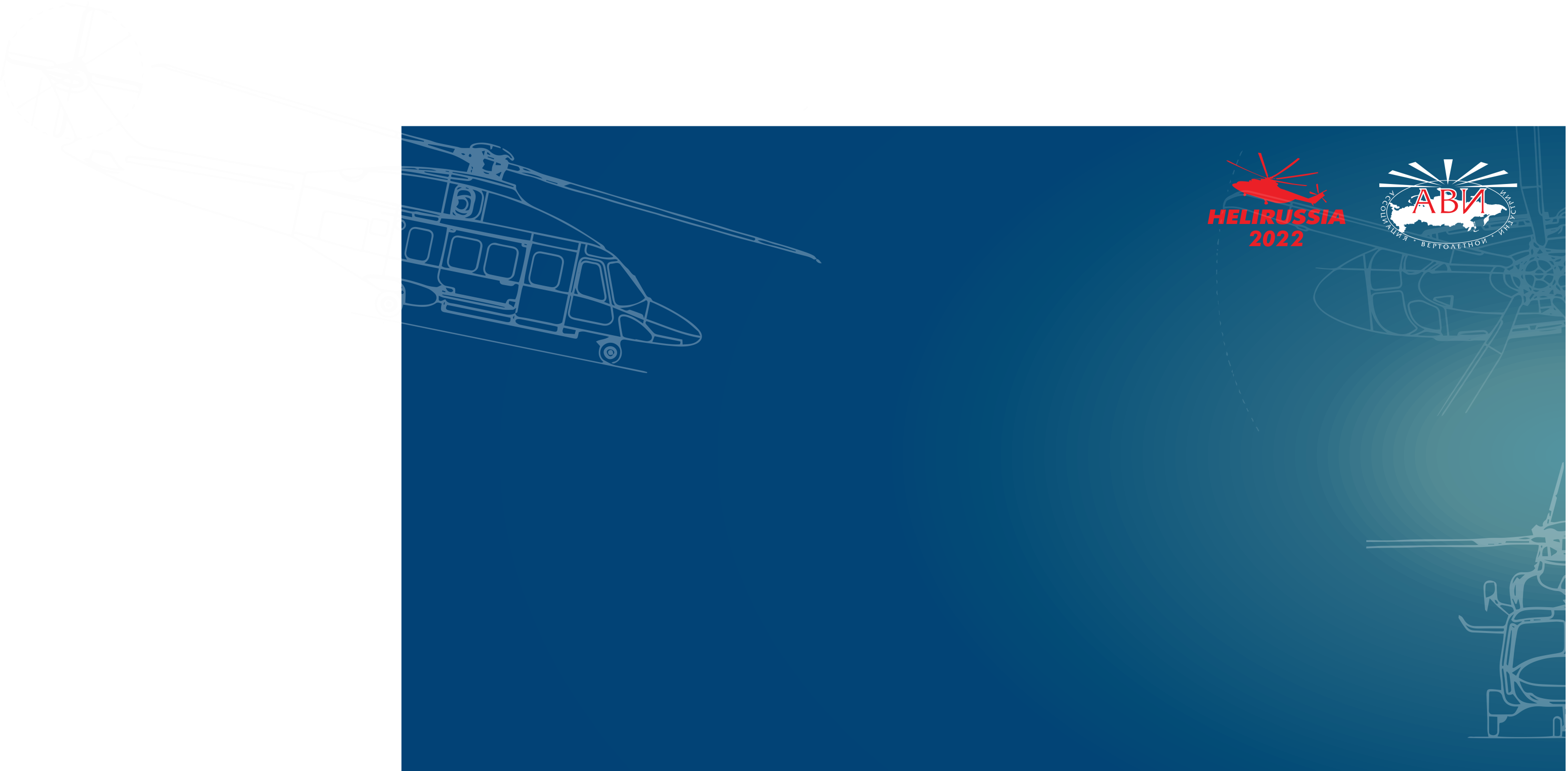 Современные методики спасательная операций
Оборудование для проведения спасательных,  
эвакуация  с использование внешней подвески
Провалов Денис Владимирович 
«КОНГ-РУССИЯ»
XV Международная выставка вертолетной индустрии HeliRussia
19-21 мая, МВЦ «Крокус Экспо»
Оборудование для проведения спасательных,  
эвакуация  с использование внешней подвески
XV Международная выставка вертолетной индустрии HeliRussia
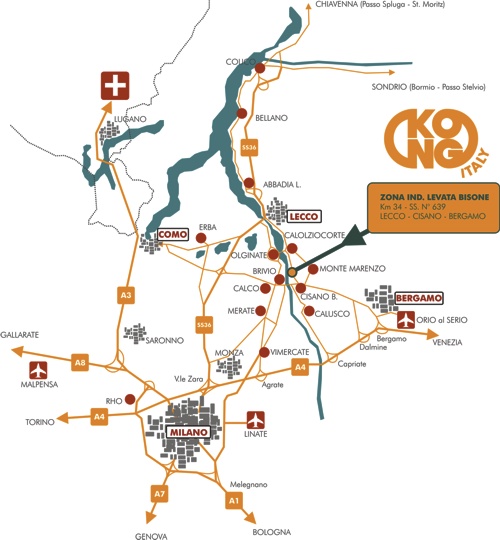 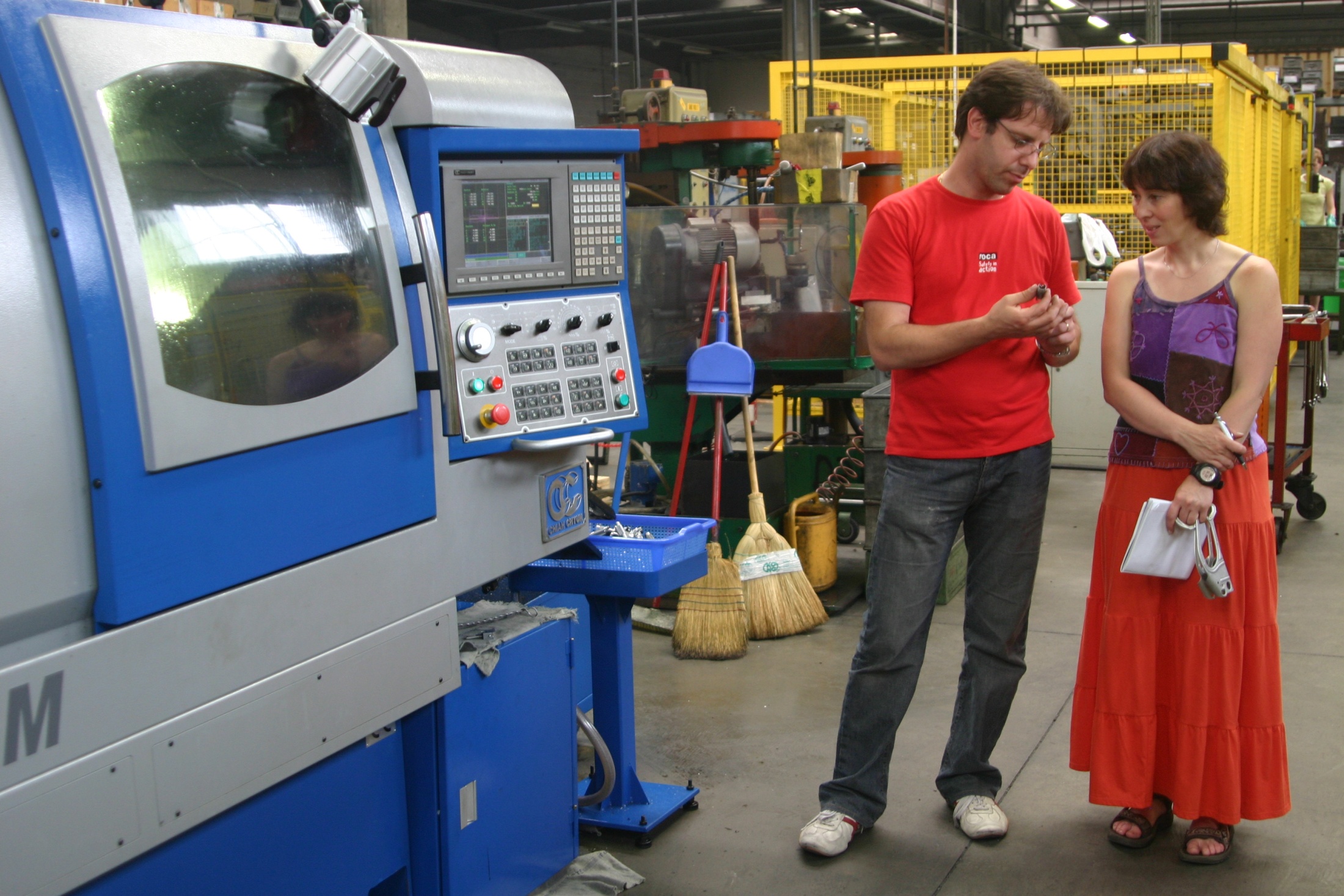 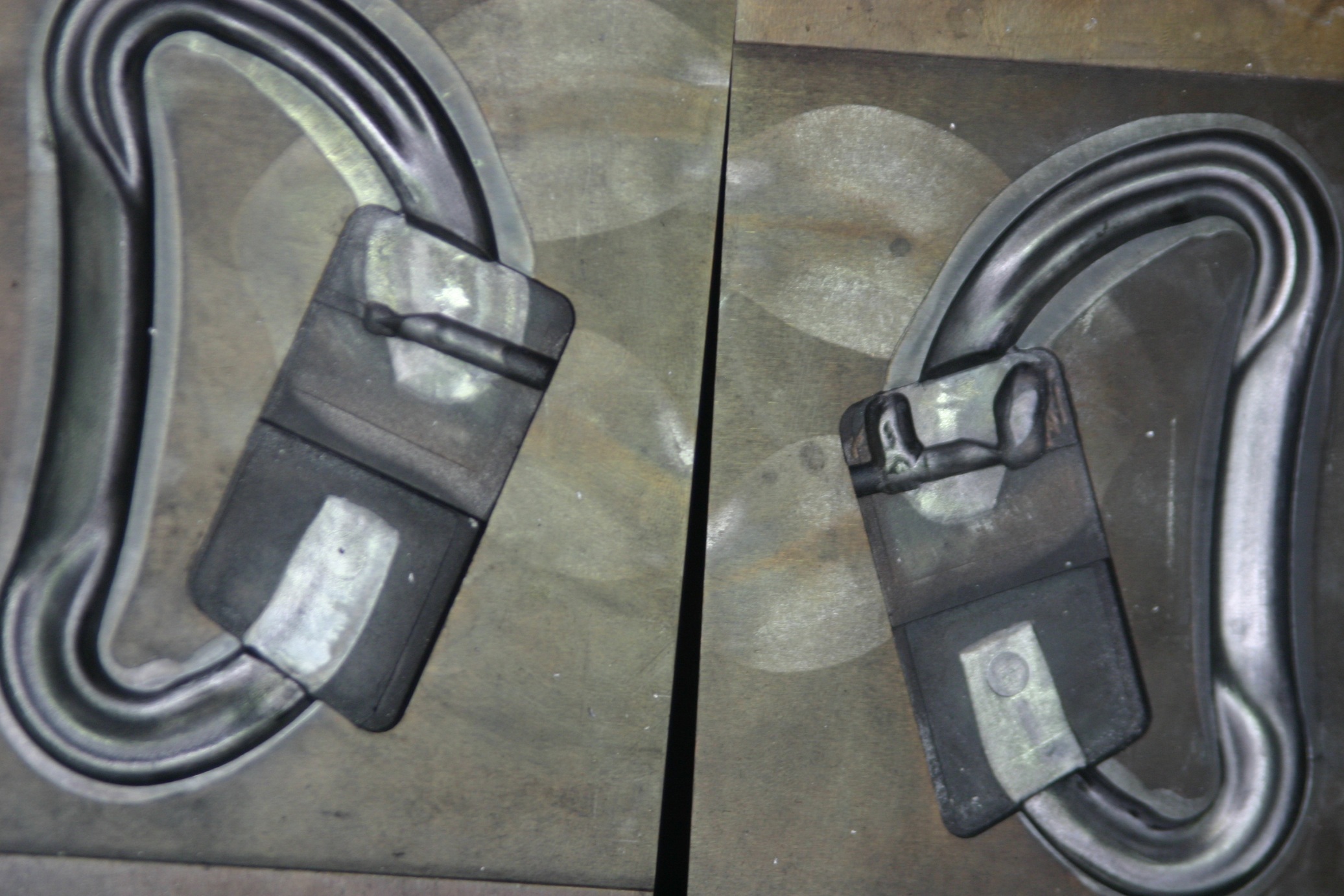 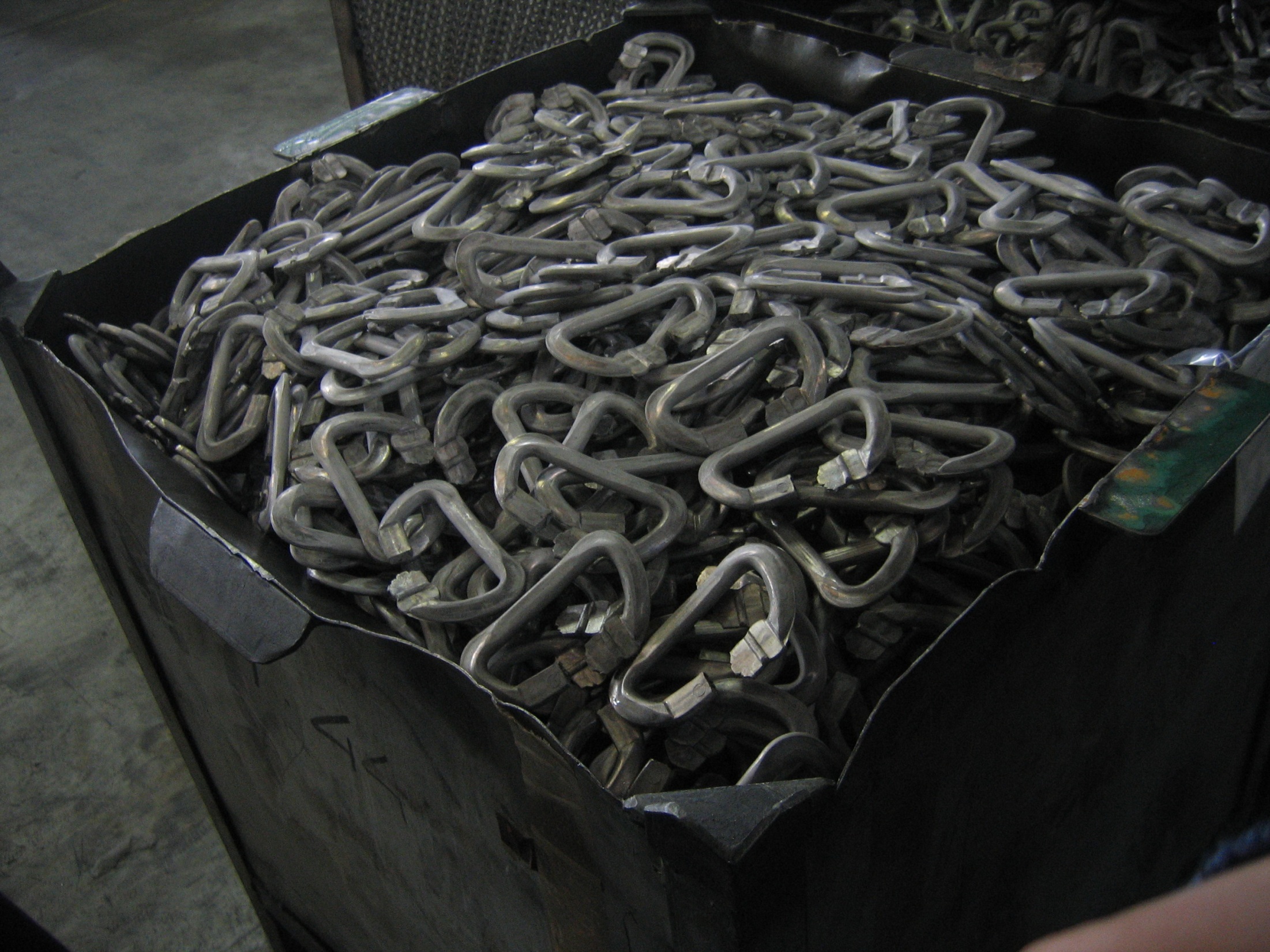 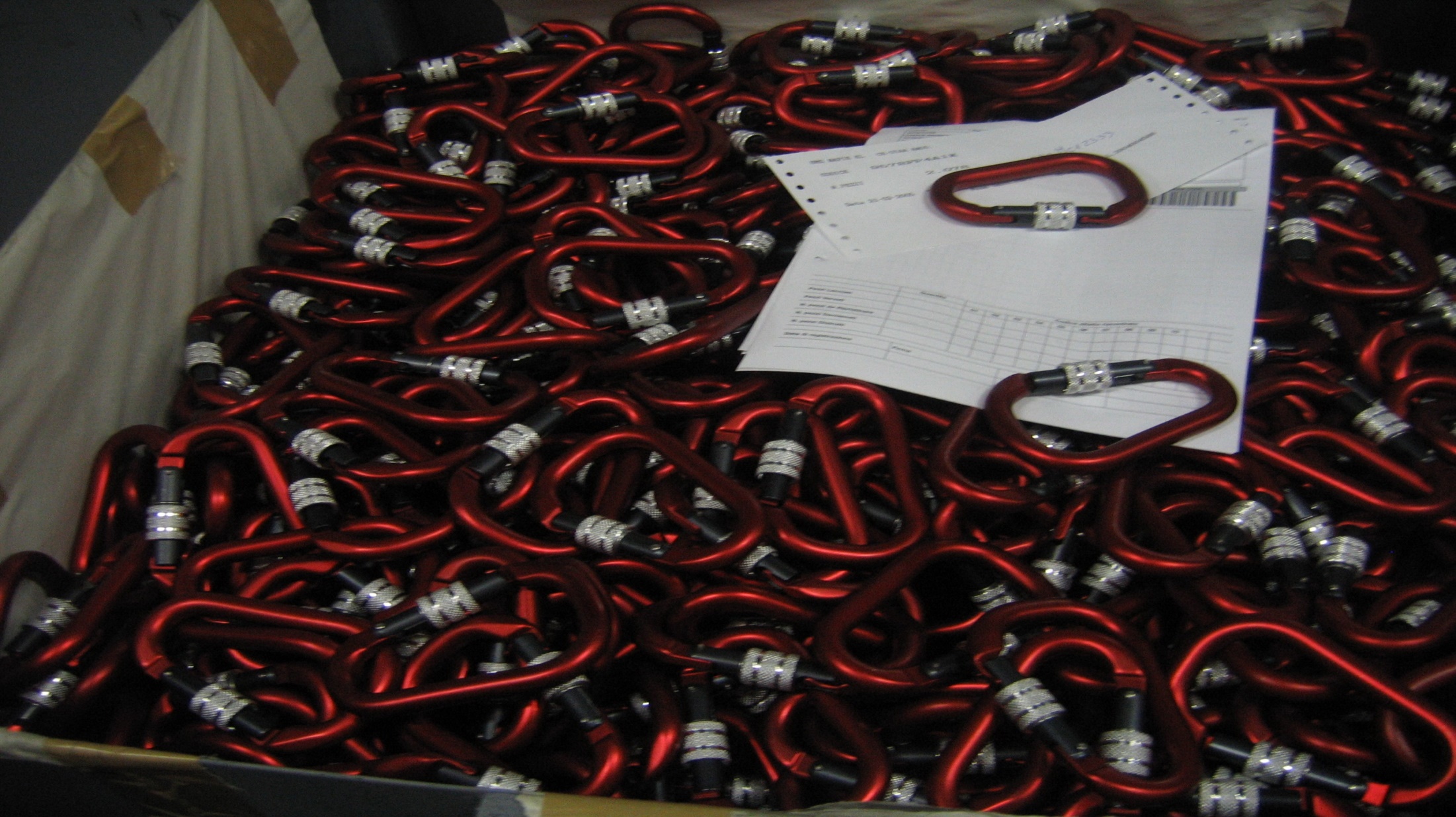 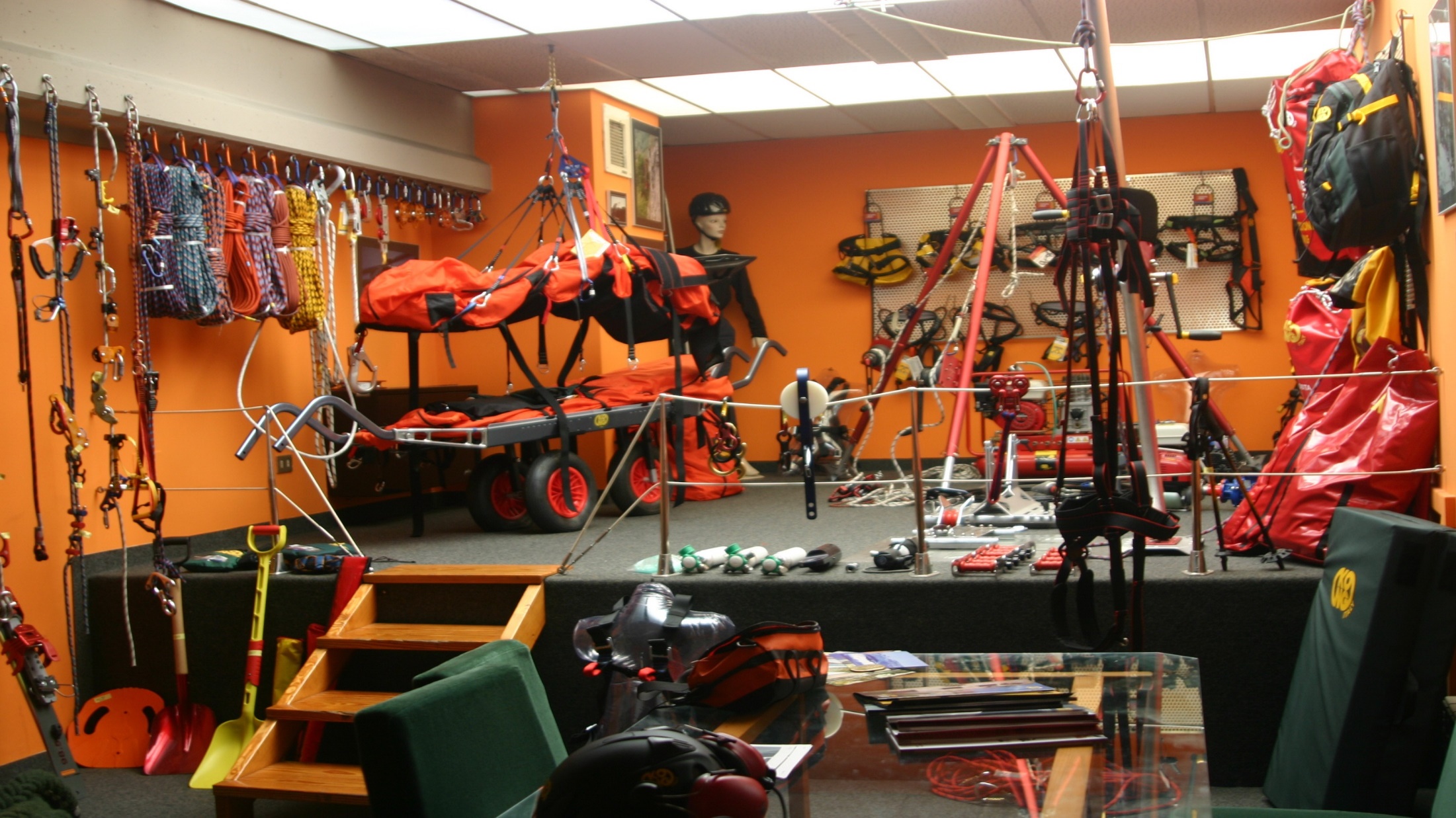 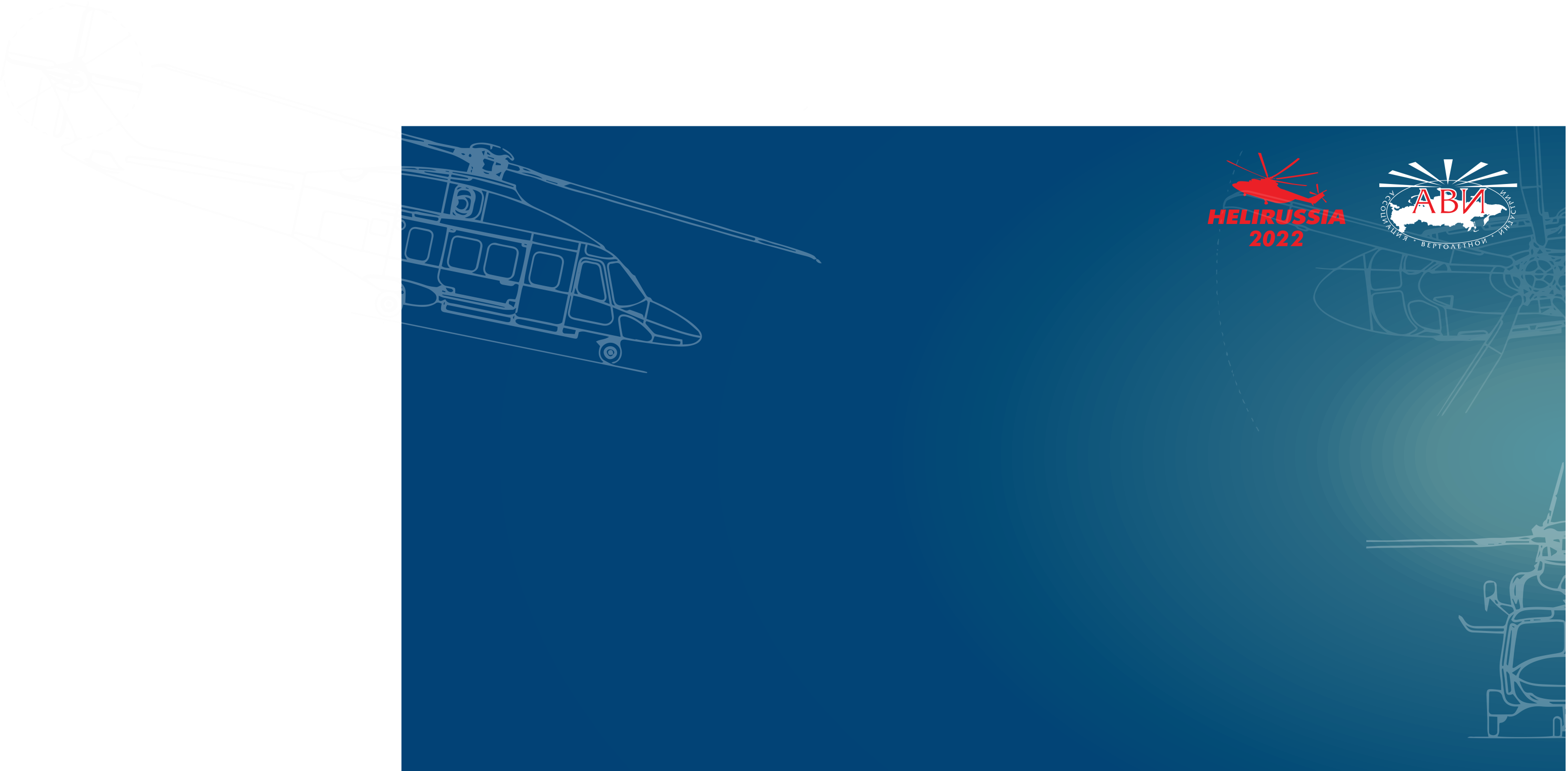 Современные методики спасательная операций
Оборудование для проведения спасательных,  
эвакуация  с использование внешней подвески
Провалов Денис Владимирович 
«КОНГ-РУССИЯ»
XV Международная выставка вертолетной индустрии HeliRussia
19-21 мая, МВЦ «Крокус Экспо»